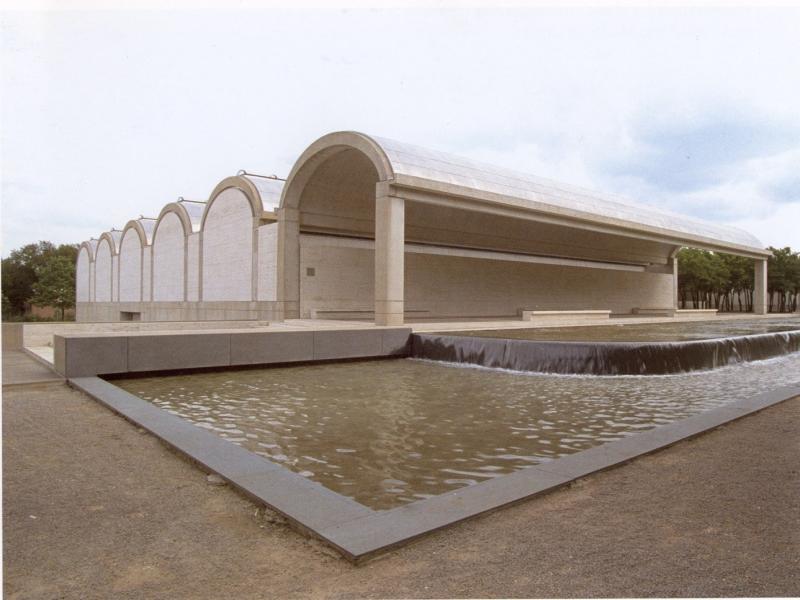 موزه هنر کیمبلKIMBELL ART MUSEUM
KIMBELL ART MUSEUM
1
معرفی معمار
لويي كان در 20 فوريه 1901  در جزيره اوزل واقع در استوني 
‹ روسيه› متولد مي شود. 
خانواده او در سال 1905 به ايالت متحده آمريكا مهاجرت مي كنند واو در 17 ماه مارس 1974 به علت حمله قلبي، دار فاني را وداع مي گويد. مرگ او در ايستگاه فيلادلفيا در شهر نيويورك هنگام بازگشت از مسافرت هندوستان اتفاق افتاد. او يك زندگي پر ماجرا را گذرانده است.
2
آثار معمار برخی از
كاخ دولت : داكا ـ بنگلادش
73 ـ 1962
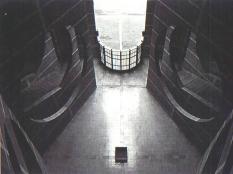 KIMBELL ART MUSEUM
3
نگارخانه ي هنردانشگاه يال : نيوهاون 53ـ1951
KIMBELL ART MUSEUM
4
خانه ي اشريك ، فيلادلفيا، پنسيلوانيا 1965
KIMBELL ART MUSEUM
5
مؤسسه علمي سالك براي پژوهش هاي زيست شناسي :   
           جولا ـ كاليفرنيا. طراح سازه : آگوست كونبداتن
 65 ـ1959
KIMBELL ART MUSEUM
6
موزه هنر کیمبل:72-1967
تاریخچه موزه
درسال 1931کی کیمبل بیزینس من وموسس شرکت یک شرکت صنایع غذایی به همراه همسرش ولما اولین اثر هنری که یک نقاشی بود را خریدند.این دو پنج سال بعد به همراه خواهر کی و شوهرش بنیاد هنری کیمبل را بنا نهادند.کلکسیون به سرعت وسعت یافت ودر سال 1948 در کتابخانه عمومی شهر فورت ورث که تنها مکان موجود در شهر برای این گونه اتفاقات بود به نمایش گذاشته شد.از آن موقع  ایده داشتن یک فضای نمایشگاهی خوب زده شد.در سال 1964 پس از مرگ کی کیمبل و بر حسب تمایلات او برای یک موزه شهرداری فورت ورث مکانی در پارک ویل راجر مموریال را به موزه اختصاص داد. که موزه مدرن فورت ورث و موزه آمون کارتر در آن قرار داشت .ریچارد اف براون یکی از موثرترین و بهترین مدیران موزه در امریکا ومدیر وقت موزه کانتی در لس آنجلس به عنوان مدیر این موزه انتخاب شد.واو لویی کان را به عنوان طراح این موزه انتخاب کرد.
KIMBELL ART MUSEUM
7
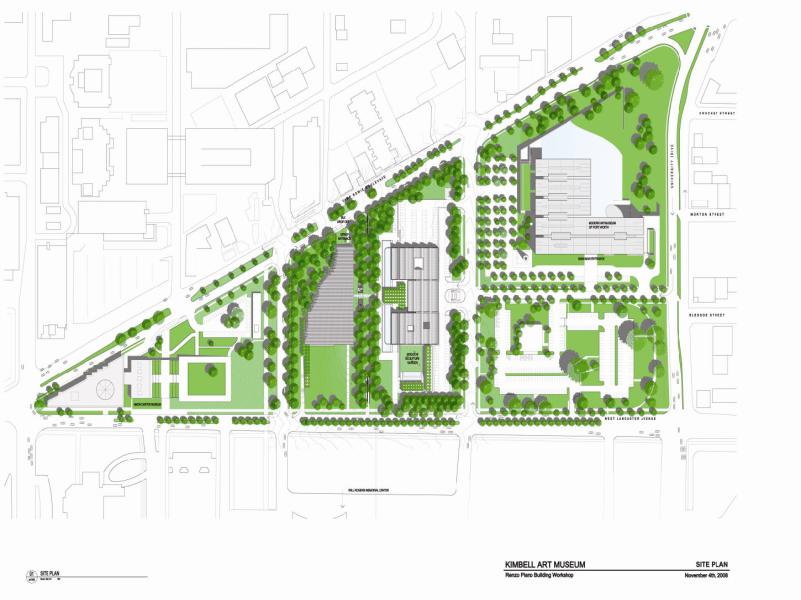 WILL RAGERS MEMORIAL PARK
SITE     PLAN
موزه هنرهای مدرن
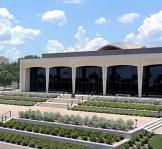 موزه امون کارتر
N
بخش الحاقی رنزو پیانو به موزه
موزه هنرکیمبل (لویی کان)
KIMBELL ART MUSEUM
8
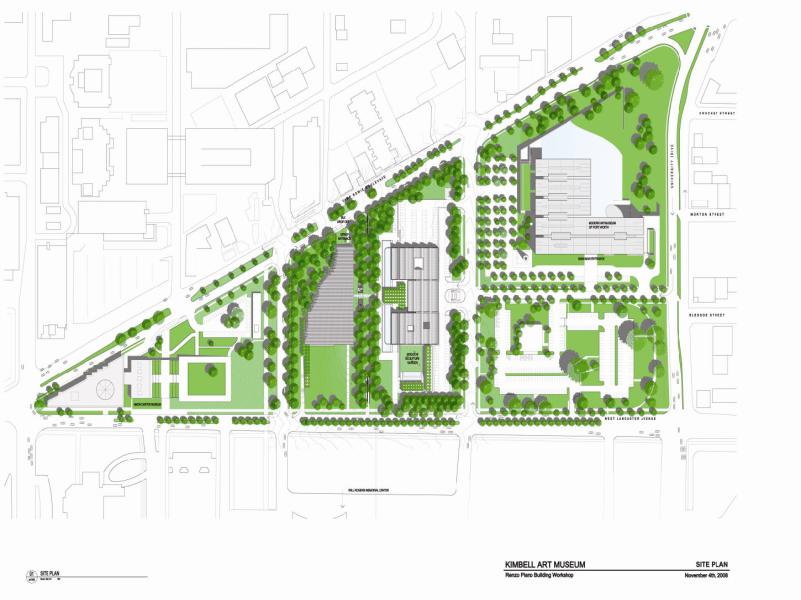 KIMBELL ART MUSEUM ACCESS WAYS
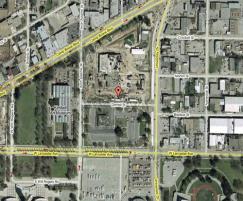 MAIN ENTRANCE
N
KIMBELL ART MUSEUM
9
فضاها
ایوان
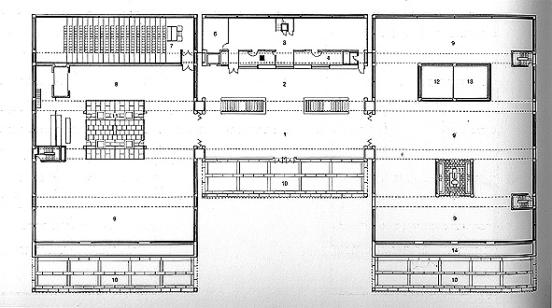 ورودی
نور گیر
ارتباط عمودی
سالن پذیرش
کتابخانه
سالن سخنرانی
رستوران
پلان طبقه همکف
گالری
KIMBELL ART MUSEUM
10
هندسه پلان
تناسب طلایی
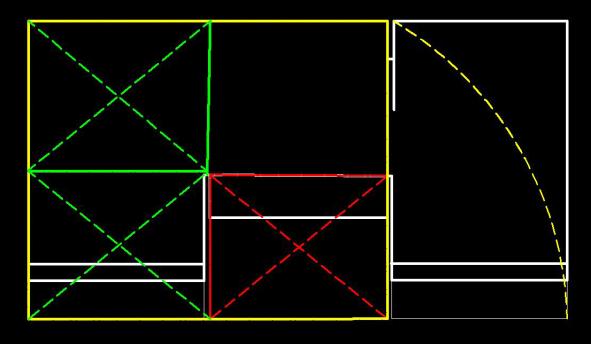 KIMBELL ART MUSEUM
11
هندسه پلان 
کاسته افزوده
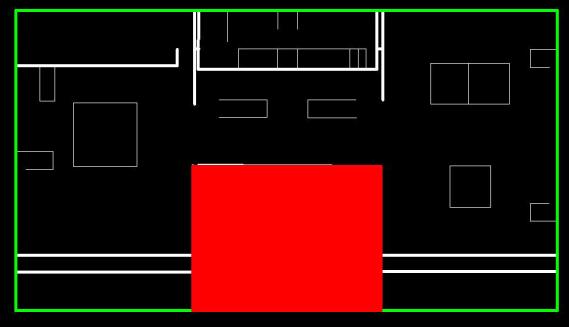 KIMBELL ART MUSEUM
12
هندسه پلان 
تعادل وتقارن
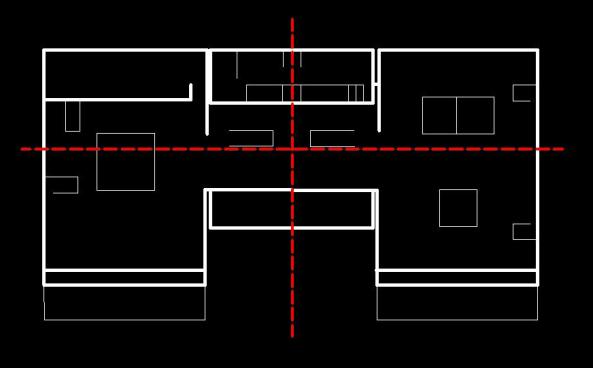 KIMBELL ART MUSEUM
13
سیرکولاسیون 
طبقه همکف
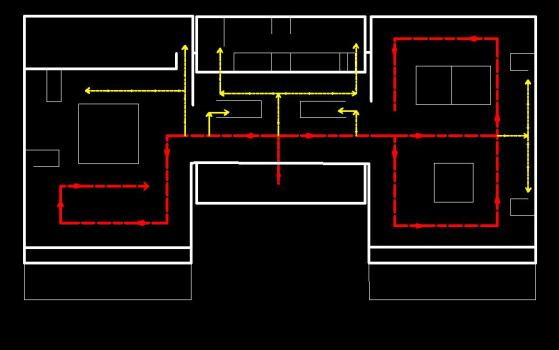 KIMBELL ART MUSEUM
14
ارتباط عمودی
فضاها
سرویس ها
بخش اداری
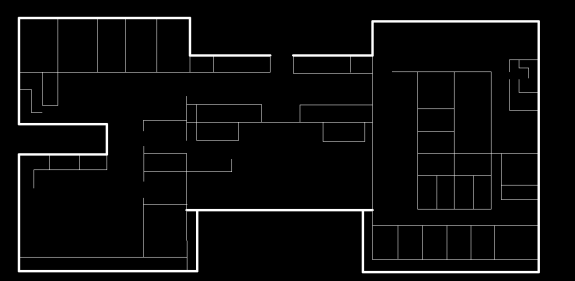 استودیو عکس
هنرهای زیبا
انبار
لابی
موتورخانه
استراحت
جارو برقی مرکزی
اتاق ضد عفونی
پلان زیر زمین
سکوی حمل ونقل
KIMBELL ART MUSEUM
15
سیرکولاسیون 
زیر زمین(بخش اداری)
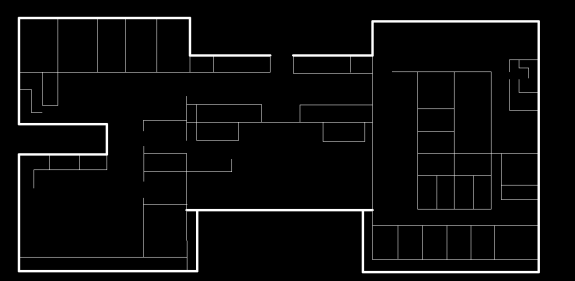 KIMBELL ART MUSEUM
16
نمای غربی
ورودی  اصلی
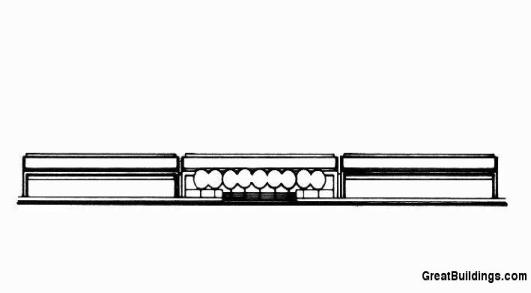 گسترش در جهت افق برای 
جلوگیری از تخریب دید و
خط آسمان موزه های اطراف
و شکست نور به وسیله درخت
نارون برای جلوگیری از تابش 
نورمستقیم
KIMBELL ART MUSEUM
17
تکرار
نمای شمالی
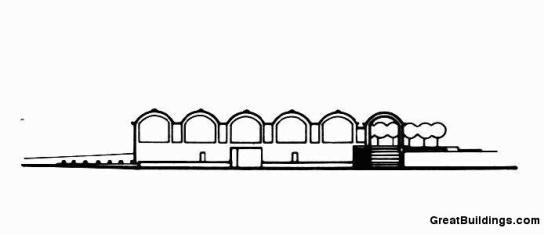 نمای شرقی
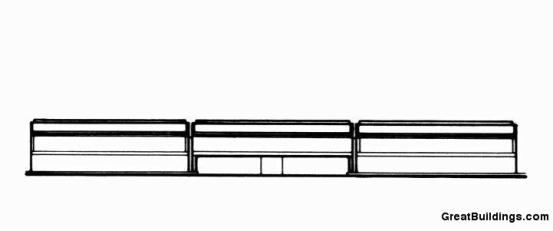 KIMBELL ART MUSEUM
18
نور گیری
موزه هنری کیمبل
از زیباترین ساختمانها در جهان است که در زمره کلاسیکهای تمام دوران است  لوئی کان به دلیل حساسیتش نسبت به نور در طراحی به شاعر نورپرداز معروف شده است این موزه چکیده تمام طراحیهای خوب نور پردازی میباشد.از قدیم نور پردازی موزه های هنری با شک و تردید همراه بوده است زیرا اشعه ماورائ بنفش موجود در نور خورشید تاثیر مخرب بر عناصر موجود در آن بخصوص در نقاشیها دارد ، کان برای این کار ملایمترین نور را انتخاب کرد که اولا" تاثیر مخرب نداشته باشد و دوما" در صورت وجود به کمترین مقدار باشد.این موزه از یک سری طافهای مدور بتونی متصل به یکدیگر تشکیل شده است که یک نور گیر سقفی شفاف در امتداد برامدگی هر طاق قرار دارد. نور از طریق اتصالات نور طبیعی معلق که زیر نورگیر سقفی است بازگرداننده و تسویه میشود . اتصالات شامل قابی است که صفحه ای فلزی به آن متصل شده و دارای سوراخهای ریز است که اجازه نفوذ مقداری نور را داده تا هر گونه کنتراست شدید ممکن بین قسمتهای تحتانی اتصالات و اطراف آن را تحلیل کند .
فضای ورودی موزه کیمبل که در آن نحوه هرس درختان طوریست که برای انتقال دید از محیط بسیار روشن خارج به محیط داخل به صورت چتر هرس شده اند.نورگیر کلرستورینحوه اسقرار عمودی است و نسبت به نورگیرهای سقفی که بصورت افقی هستند نور کمتری را دریافت میکنند که با تعیین موقعیت آنها و یا به وسیله احداث سایه بان در آن میتوان از تابش مستقیم آفتاب به داخل جلوگیری کرد.
KIMBELL ART MUSEUM
19
نور گیری بخش اداری
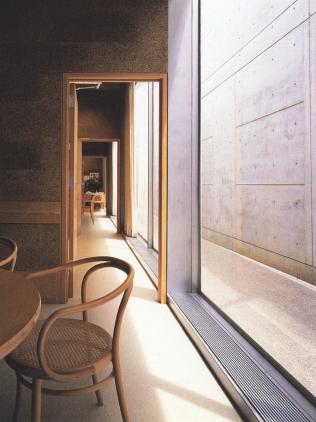 در بخش اداری که در زیر زمین قرار 
دارد،نور گیری فضا هایی که نیاز به 
نور طبیعی دارند، ازطریق شکافهای 
ایجاد شده انجام میشود
KIMBELL ART MUSEUM
20
نحوه نور گیری در گالری
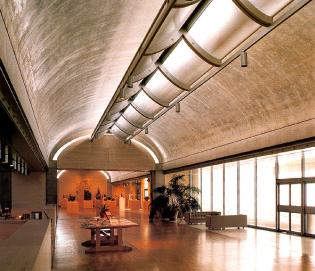 نور مصنوعی
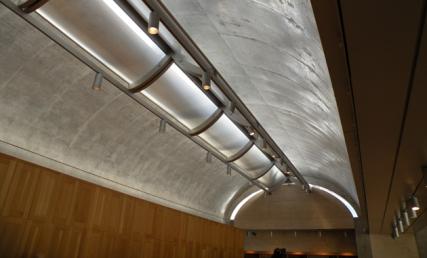 نور طبیعی
KIMBELL ART MUSEUM
KIMBELL ART MUSEUM
21
21
KIMBELL ART MUSEUM
21
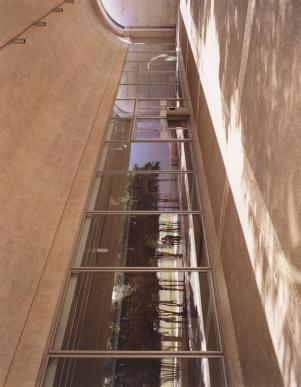 ورودی اصلی
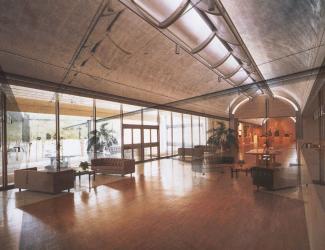 KIMBELL ART MUSEUM
22
پله های جفتی روبروی ورودی
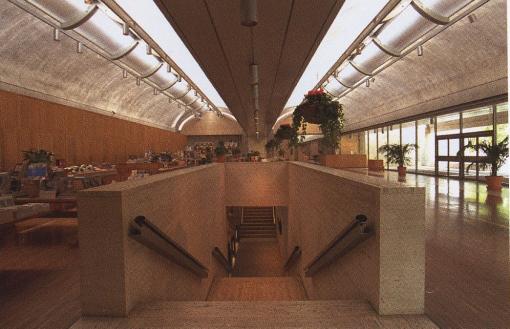 KIMBELL ART MUSEUM
23
مجسمه واقع در نور گیر
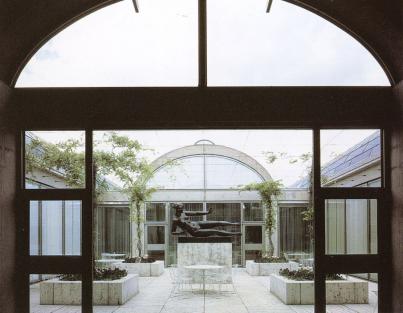 KIMBELL ART MUSEUM
24
یکی از نور گیر های گالری
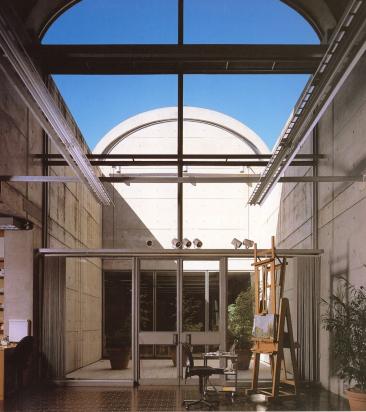 KIMBELL ART MUSEUM
25
دید شمال غربی؛استخر منعکس کننده
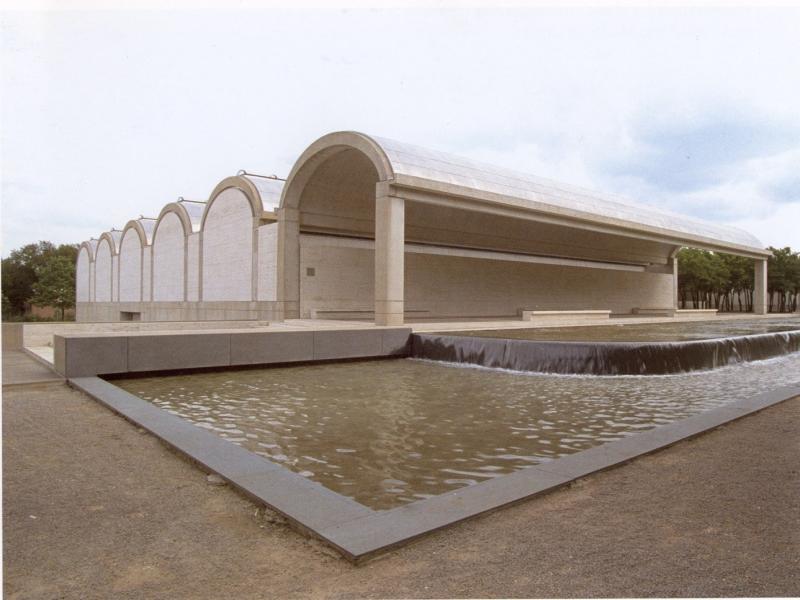 KIMBELL ART MUSEUM
26
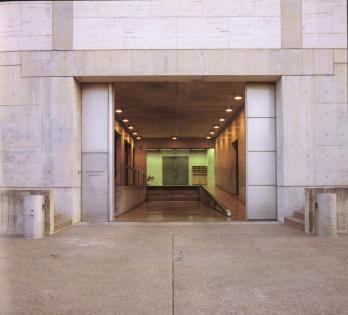 سکوی حمل و نقل؛
در روز و شب
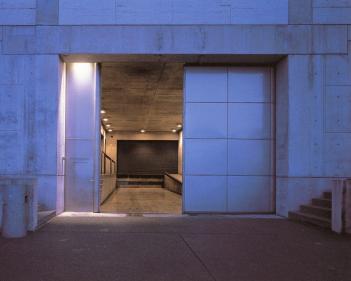 KIMBELL ART MUSEUM
27
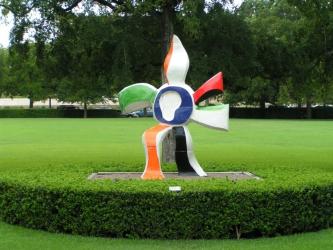 المانهای موجود در
محوطه
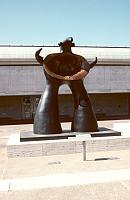 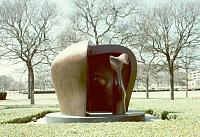 KIMBELL ART MUSEUM
28
پایان...
KIMBELL ART MUSEUM
29